資料６
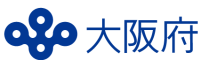 平成28年度
介護人材育成確保支援事業
応募受付期間：平成２８年６月２７日～７月８日
魅力ある職場づくりを進める事業者の取り組みを応援します！
※介護現場で働く職員の主なご意見
Point
※出典(公財)介護労働安定センター「H26 介護労働実態調査」
●介護能力を適切に評価する仕組みがない・・・
●事業所の相談援助体制が不十分である・・・
●キャリアアップの仕組みが整備されていない・・
●介護能力に見合った仕事への配置がされない・・
皆様が抱える課題の解決に一歩踏み出しませんか？
■コンセプト
事業概要
「労働環境の改善」「介護職員の資質の向上」「多様な人材の参
　入促進」のための取り組みを促進し、介護人材の育成や確保、
　定着率の向上を図る
■対象事業者（20事業者を目途に公募により選定）
介護保険サービス事業者(社会福祉法人・医療法人・NPO・株式
会社)。複数の事業者の共同実施も可
■補助金額
１事業者100万円を上限に補助（補助率1/2）
※職員給与などの手当て・介護機器購入等のための備品購入費は対象外
■事業例
新人職員のフォロー体制を構築するための研修会/介護ボランティ
ア事業への高齢者等の参加促進/中堅職員向けのチームリーダーと
して必要となるマネジメント研修に係る経費の支援 等
【お問い合わせ先】大阪府福祉部高齢介護室介護事業者課整備調整グループ  ☎ 06-6944-7104（直通）
click
詳細は
大阪府介護人材育成確保支援事業
検索
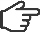